No-Show Rates in Cross-Cultural Integrated Health Care Settings
by Amy Rupert & Ariana schneider
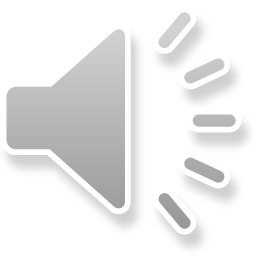 Introduction
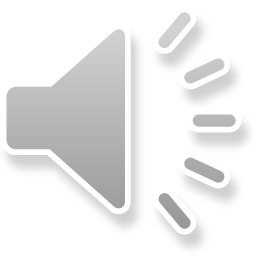 What are no-show rates?
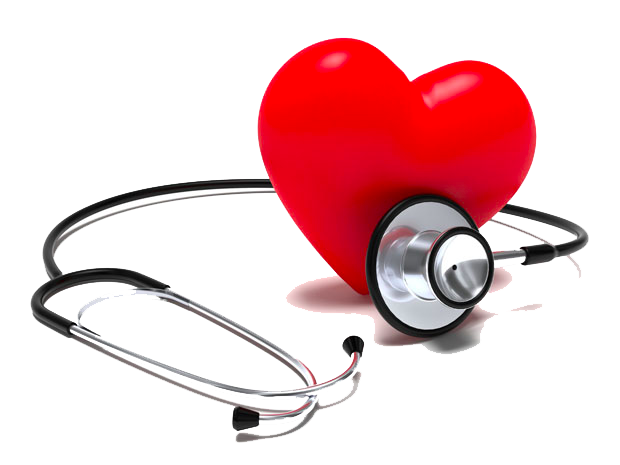 No-show = a patient not presenting to their scheduled appointment3
No-show rates vary across health care settings3
U.S. primary care settings range from 5 – 55%6
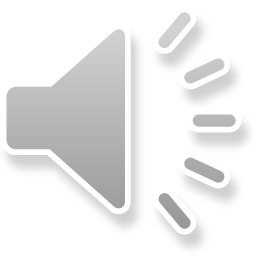 Photo Credit: pngall.com
Patient factors contributing to no-show behavior
History of no-show behavior4
Young4
Lower socioeconomic status (SES)4
Mental illness8,9
Illness complexity8,9
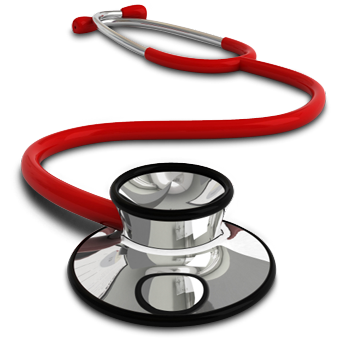 Patients belonging to minority ethnic and racial groups, including Hispanic/Latino, American Indian, and Black heritage have a higher risk of “no-show” behavior.8,9
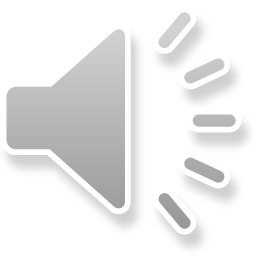 Photo Credit: pngall.com
What is the impact of no-show rates?
“No-show” behavior causes issues for patients, medical providers, clinics, and the health care system.9
Providers & Clinics10,5,7
Health Care System9
Patients
Net profit loss
Decrease in ability to provide quality care
Decrease in efficiency and time management
Increase use of acute care resources (i.e., emergency room visits)
Utilization of more costly interventions and treatments
Negative treatment outcomes9
Decrease in satisfaction with care10
Late diagnosis and intervention2
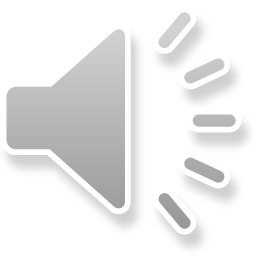 Current Guidelines & Evidence
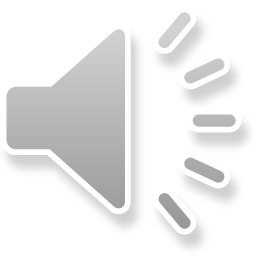 Inter-professional teamwork and collaboration
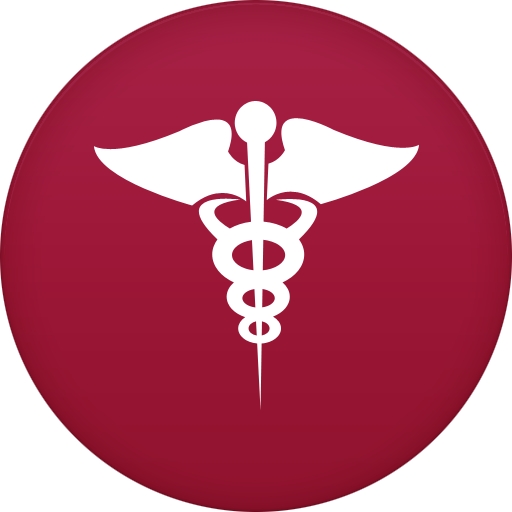 Making sure individual cultures are respected 
Patient perception of systems’ respect for their beliefs is directly correlated with satisfaction4
Monitoring time spent with patients 
Balancing between profit and patient care
Ensuring compassionate care and minimizing discomfort
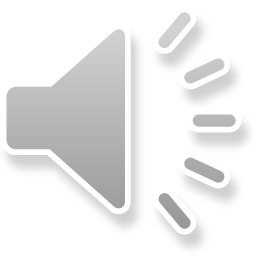 Photo Credit: pngall.com
Inter-professional teamwork and collaboration (cont.)
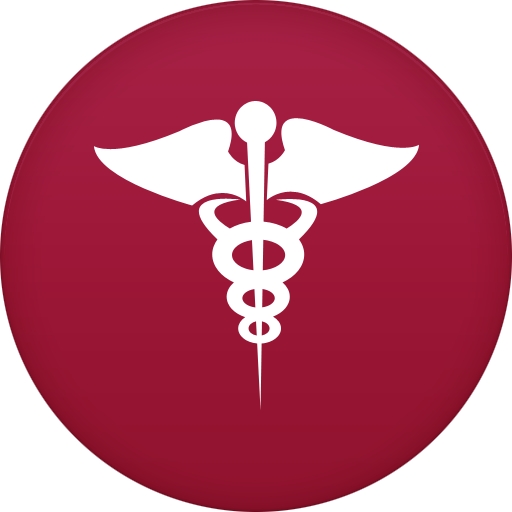 Culturally and linguistically competent care4
Seeing patients holistically 
Ensuring patients understand purpose and logistics of appointment and scheduling
Regular communication between providers about care
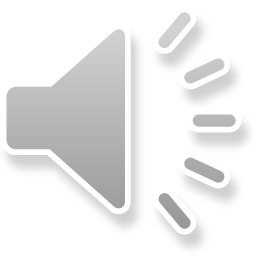 Photo Credit: pngall.com
Addressing No-Show Rates in Cross-Cultural Integrated Health Care Settings
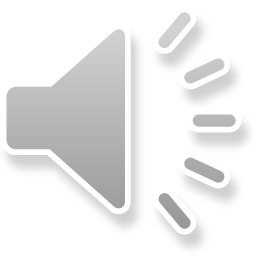 Current evidence-based recommendations
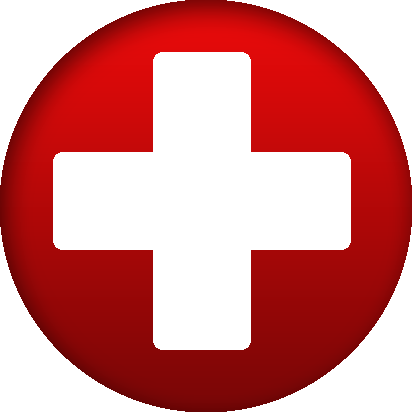 Appointment reminder text messages and calls
Punitive consequences for no-show (i.e., being charged)
Patient education1
Open access to scheduling1
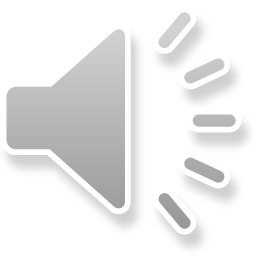 Photo Credit: pngall.com
Gap between evidence and actual practice
Case Study: Alliance Medical Ministry
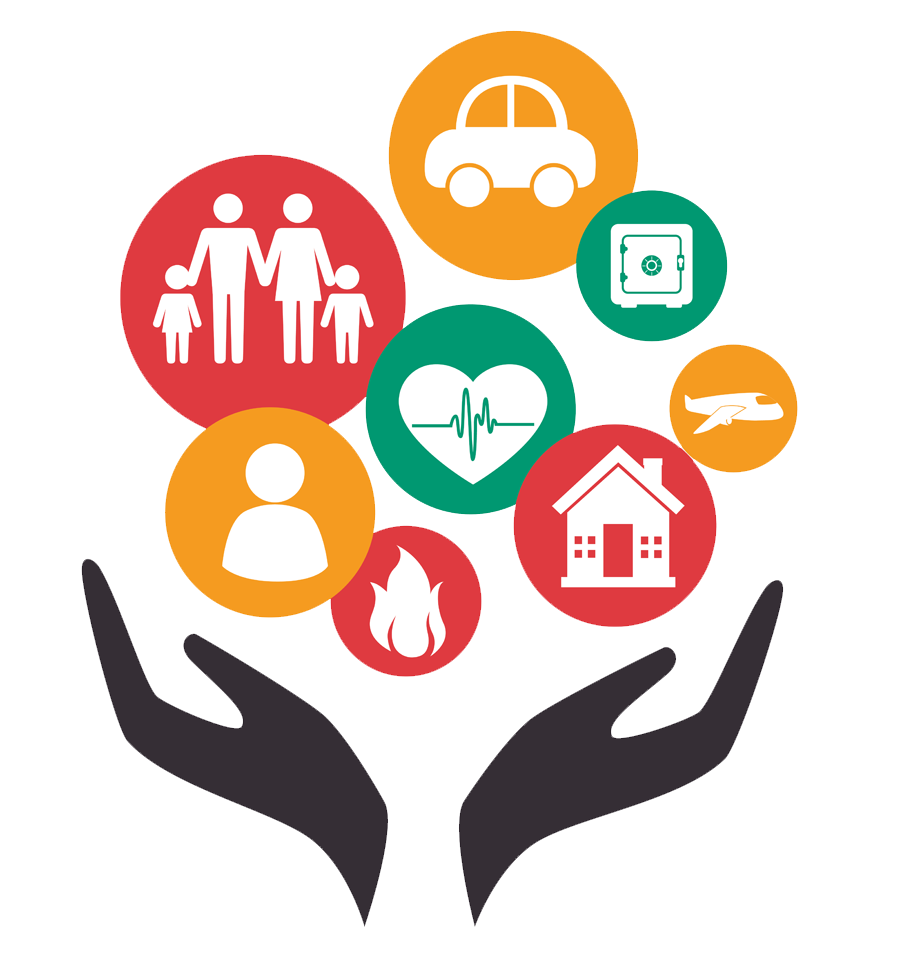 Traditional evidence-based recommendations utilized at clinic
Incidence of no-show rates is still 11.81% at the clinic
The clinic serves a mix of culturally diverse patients
Uninsured living in Wake County
Majority Hispanic
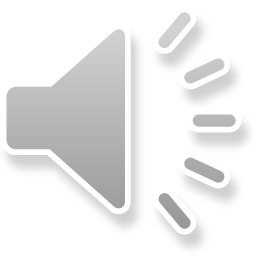 Photo Credit: pngall.com
Alliance Medical Ministry assessment
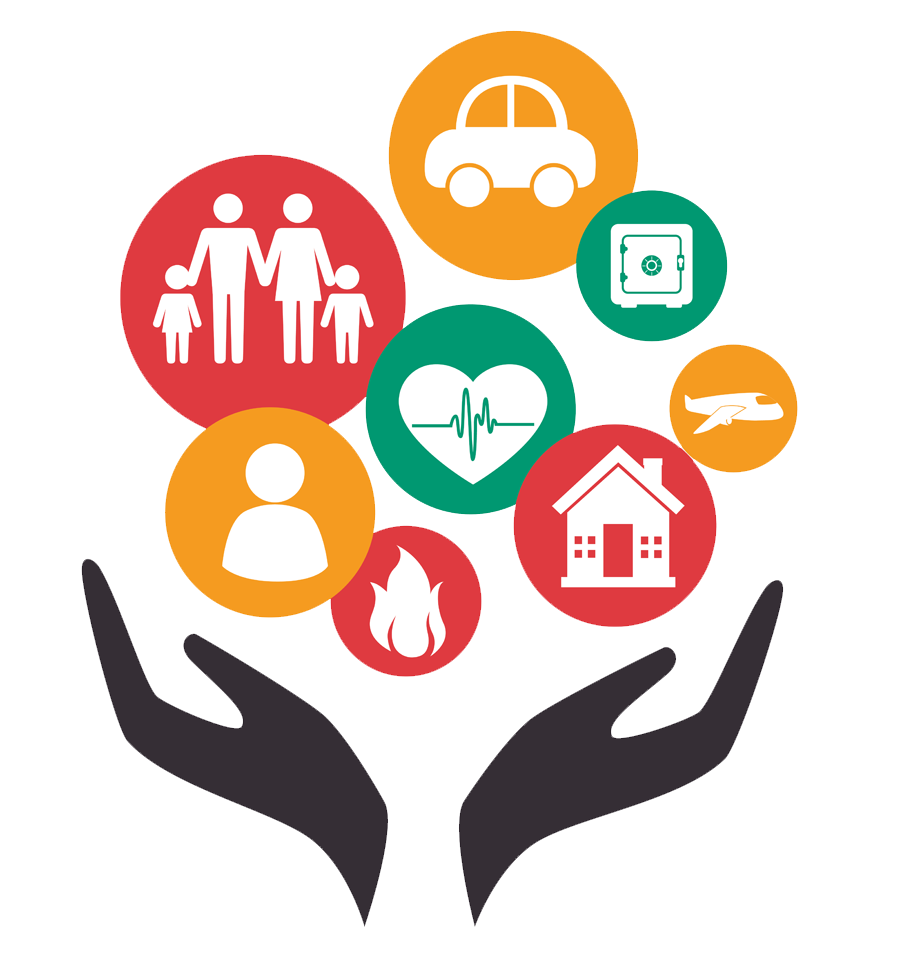 Quantitative survey 
Items for selection gathered via literature review
Convenience sampling by providers within clinic
Survey distributed in Spanish and English 
Analysis done for total sample and by primary language
English: 9.4%
Spanish: 12.6%
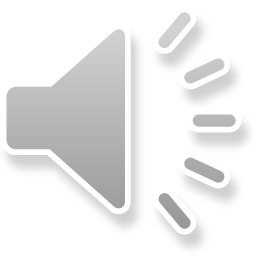 Photo Credit: pngall.com
Potential areas of improvement
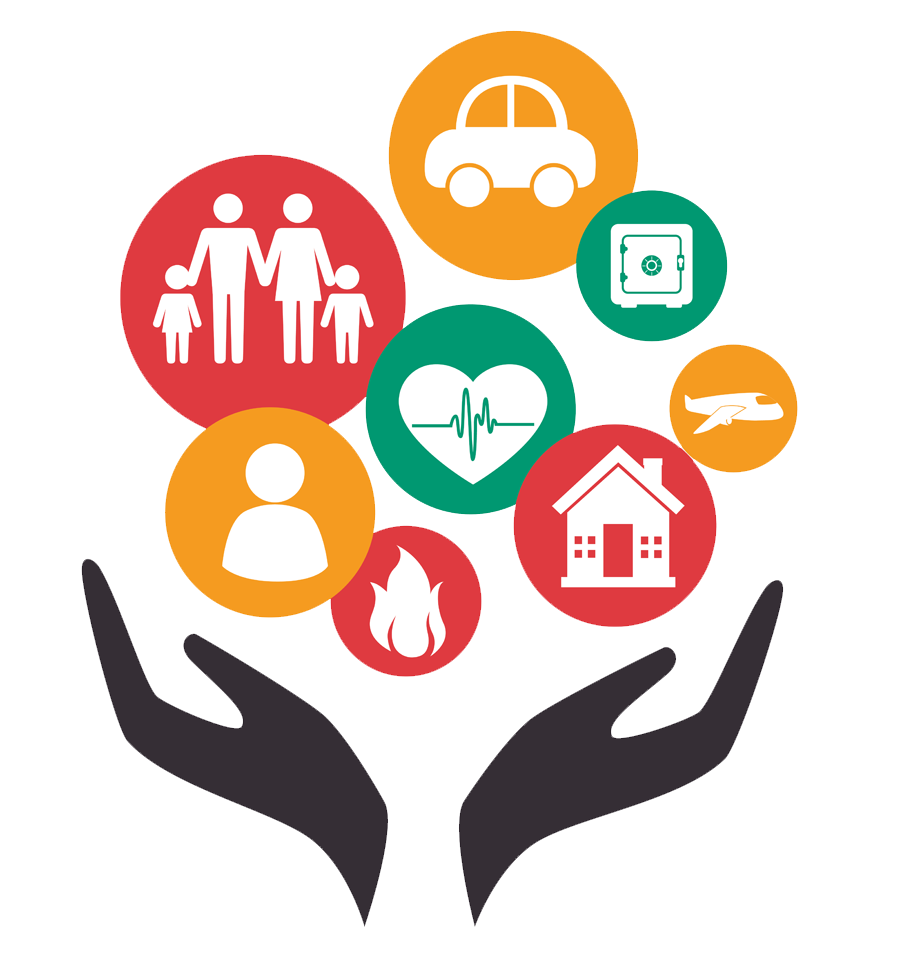 Difficulties with implementation of survey
Provider compliance 
Programmer/ internal stakeholder error
Convenience Sampling
Smaller number than actual patient population
People coming in-person
Patient accounts 
Response truth
Post miss collection
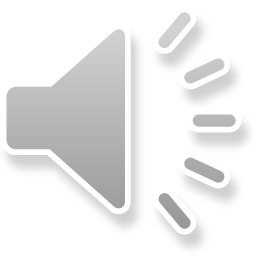 Photo Credit: pngall.com
Improving Access, Screening, and Culturally Sensitive Care
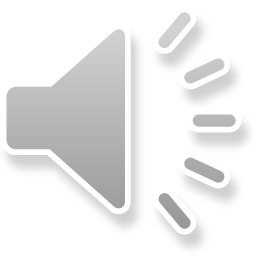 Recommendations for improving no-show rates at cross-cultural integrated health care facilities
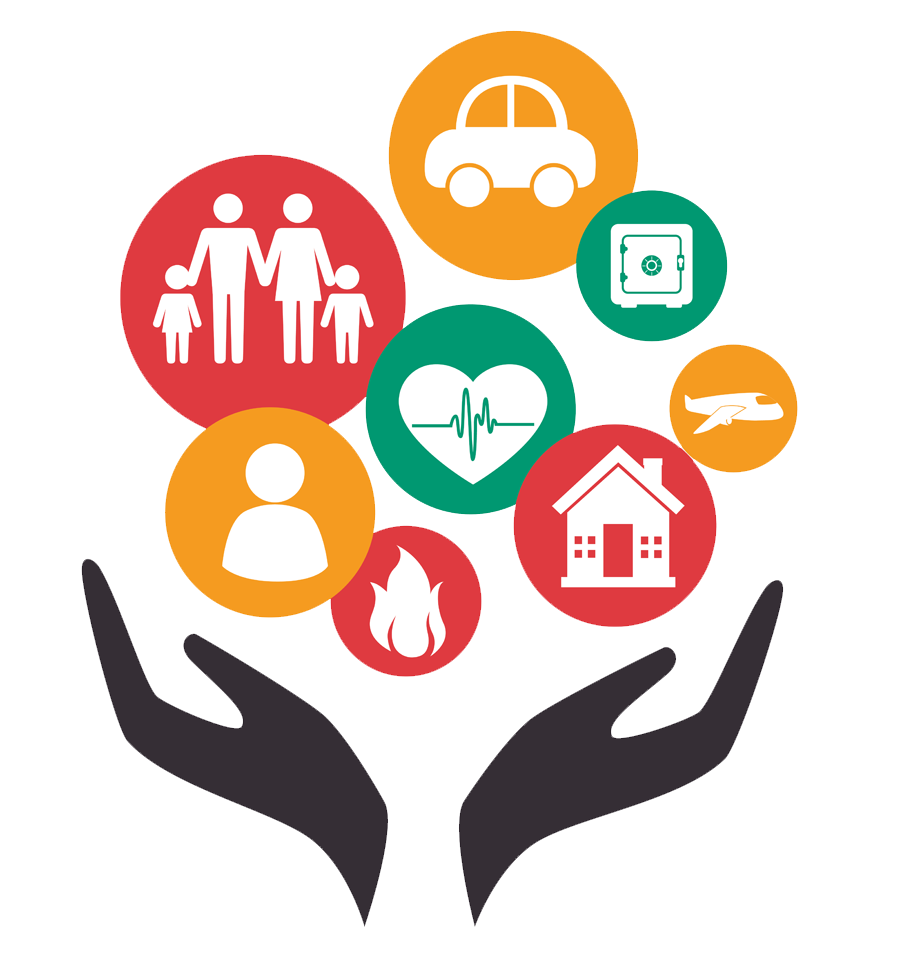 Employing EBP interventions shown to reduce no-show rates
Reminder texts 
Open-access scheduling 
Patient education
Consequence policy
Engage in further research at this type of clinical setting
Be aware of population characteristics which might impact rates
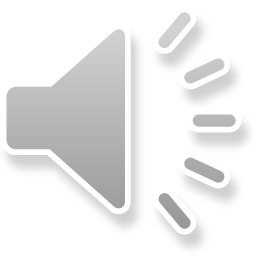 Photo Credit: pngall.com
Recommendations for improving no-show rates at cross-cultural integrated health care facilities (cont.)
More research on no-show rates and minority populations
Further research informed by a PIE perspective
Ongoing training for medical staff on cultural humility
Hire professionals to engage with patients in their own language and to draft materials in an accessible way
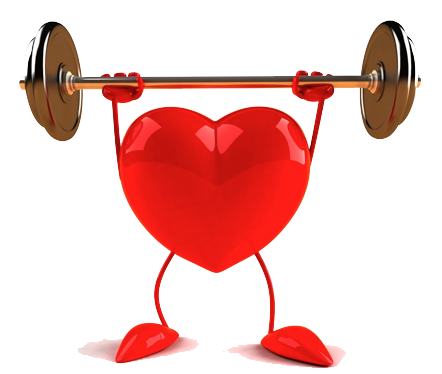 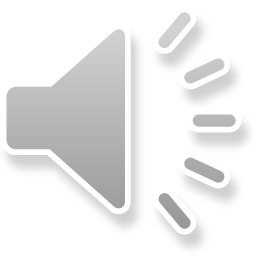 Photo Credit: pngall.com
Closing
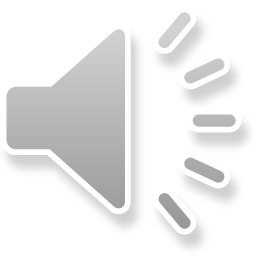 Summary
No-show behavior has significant costs for patients, clinics, and the entire health care system 
Preventative evidence-based practice steps can be taken to reduce no-show rates
Existing evidence-based interventions should be improved to reduce rates further
Larger studies with minority populations
Studies conducted in a variety of health care settings
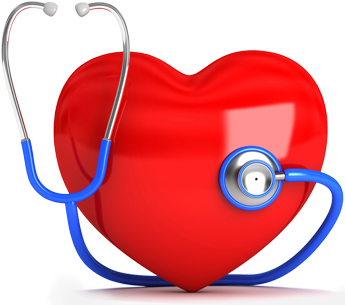 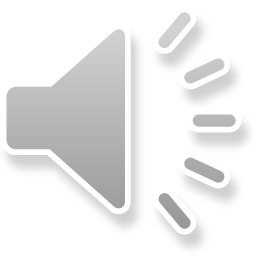 Photo Credit: pngall.com
References
Ho, C. T. (2018). Reducing no-show rates at an urban community health center. University of Hawaii.   https://scholarspace.manoa.hawaii.edu/bitstream/10125/62625/1/2018-05-dnp-ho.pdf
Kaplan-Lewis, E., & Percac-Lima, S. (2013). No-show to primary care appointments: Why patients do not come. Journal of primary care & community health, 4(4), 251–255. https://doi.org/10.1177/2150131913498513
Kheirkhah, P., Feng, Q., Travis, L. M., Tavakoli-Tabasi, S., & Sharafkhaneh, A. (2016). Prevalence, predictors and economic consequences of no-shows. BMC health services research, 16, 13. https://doi.org/10.1186/s12913-015-1243-z
Lacy, N. L., Paulman, A., Reuter, M. D., & Lovejoy, B. (2004). Why we don't come: patient perceptions on no-shows. Annals of family medicine, 2(6), 541–545. https://doi.org/10.1370/afm.123
Mehra, A., Hoogendoorn, C. J., Haggerty, G., Engelthaler, J., Gooden, S., Joseph, M., Carroll, S., & Guiney, P. A. (2018). Reducing patient no-shows: An initiative at an integrated care teaching health center. The journal of the american osteopathic association, 118(2), 77–84. https://doi.org/10.7556/jaoa.2018.022
Miller-Matero, L.M, Clark, K.B., Brescacin, C.,  Dubaybo, H., &  Willens, D.E. (2016). Depression and literacy are important factors for missed appointments, Psychology, Health & Medicine, 21:6, 686-695, DOI: 10.1080/13548506.2015.1120329
Norris, D. (2018). Psychiatric medication appointment no-show: Reduction through text message reminders in an outpatient mental health clinic. 1-39. 
Parsons, J., Bryce, C., & Atherton, H. (2021). Which patients miss appointments with general practice and the reasons why: a systematic review. The British journal of general practice: The journal of the Royal College of General Practitioners, 71(707), e406–e412. https://doi.org/10.3399/BJGP.2020.1017
Shimotsu, S., Roehrl, A., McCarty, M., Vickery, K., Guzman-Corrales, L., Linzer, M., & Garrett, N. (2016). Increased likelihood of missed appointments ("no shows") for racial/ethnic minorities in a safety net health system. Journal of primary care & community health, 7(1), 38–40. https://doi.org/10.1177/2150131915599980
 Wilsey, K.L. (2020). Why patients miss appointments at integrated primary care clinic. Antioch University, 1-68.
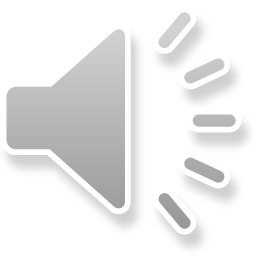 Acknowledgements
This project was supported by the Health Resources and Services Administration (HRSA) of the U.S. Department of Health and Human Services (HHS), Behavioral Health Workforce Education and Training (BHWET) Program under M01HP31370, UNC-PrimeCare, $1,920,000.00, or the Opioid Workforce Expansion Program -- Professional, under T98HP33425, UNC-PrimeCare-OUD, $1,350,000. Both programs are 100% financed with governmental sources. This information or content and conclusions are those of the author/s and should not be construed as the official position or policy of, nor should any endorsements be inferred by HRSA, HHS or the U.S. Government.
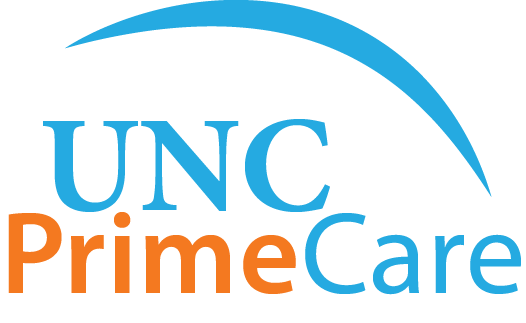 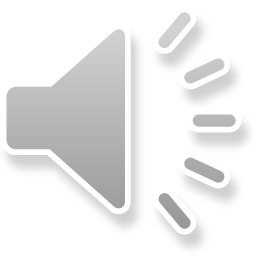 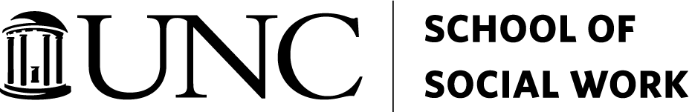 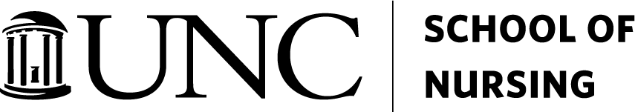